What are we talking about?
Baptism is a Bible subject—the Bible is our only source of knowledge about it.
Baptism is a vitally important subject for us, for it comes from God Himself.
By definition, baptism is an immersion in water.
The Bible specifies that there is “one baptism” (Eph. 4:5).
The “one baptism” of the Bible is water baptism of Christ’s Great Commission.
The Bible teaches that baptism is tied to man’s relationship with God.
So, what is the Bible purpose for baptism?
What does baptism have to do (if anything) with my salvation?
This is a serious study!  We must find Bible truth on this subject!
What are we talking about?
The words “baptism,” “Baptist,” “baptize,” “baptizes,” “baptized” and “baptizing” are found 115 times in 91 verses in the New Testament:
Mt. 3:1
Mt. 14:8
Mk. 1:9
Lk. 3:7
Lk. 12:50
Jn. 4:1
Ac. 8:36
Ac. 18:8
1Co. 1:15
1Pe. 3:21
Mt. 3:6
Mt. 16:14
Mk. 6:14
Lk. 3:12
Lk. 20:4
Jn. 4:2
Ac. 8:38
Ac. 18:25
1Co. 1:16
Mt. 3:7
Mt. 17:13
Mk. 6:24
Lk. 3:16
Jn. 1:25
Jn. 10:40
Ac. 9:18
Ac. 19:3
1Co. 1:17
Mt. 3:11
Mt. 20:22
Mk. 6:25
Lk. 3:21
Jn. 1:26
Ac. 1:5
Ac. 10:37
Ac. 19:4
1Co. 10:2
Mt. 3:13
Mt. 20:23
Mk. 8:28
Lk. 7:20
Jn. 1:28
Ac. 1:22
Ac. 10:47
Ac. 19:5
1Co. 12:13
Mt. 3:14
Mt. 21:25
Mk. 10:38
Lk. 7:28
Jn. 1:31
Ac. 2:38
Ac. 10:48
Ac. 22:16
1Co. 15:29
Mt. 3:16
Mt. 28:19
Mk. 10:39
Lk. 7:29
Jn. 1:33
Ac. 2:41
Ac. 11:16
Ro. 6:3
Gal. 3:27
Mt. 11:11
Mk. 1:4
Mk. 11:30
Lk. 7:30
Jn. 3:22
Ac. 8:12
Ac. 13:24
Ro. 6:4
Eph. 4:5
Mt. 11:12
Mk. 1:5
Mk. 16:16
Lk. 7:33
Jn. 3:23
Ac. 8:13
Ac. 16:15
1Co. 1:13
Col. 2:12
Mt. 14:2
Mk. 1:8
Lk. 3:3
Lk. 9:19
Jn. 3:26
Ac. 8:16
Ac. 16:33
1Co. 1:14
Heb. 6:2
What are we talking about?
The “one baptism” of Christ’s Great Commission is taught in these verses, which will be examined in this series of studies:
Ac. 8:36
Ac. 18:8
1Co. 1:15
1Pe. 3:21
Ac. 8:38
1Co. 1:16
Ac. 9:18
1Co. 1:17
Ac. 10:47
Ac. 19:5
1Co. 12:13
Ac. 10:48
Ac. 22:16
Ac. 2:38
Mt. 28:19
Ac. 2:41
Ro. 6:3
Gal. 3:27
Ac. 8:12
Ro. 6:4
Eph. 4:5
Mk. 16:16
Ac. 8:13
Ac. 16:15
1Co. 1:13
Col. 2:12
Ac. 8:16
Ac. 16:33
1Co. 1:14
36 “Therefore let all the house of Israel know assuredly that God has made this Jesus, whom you crucified, both Lord and Christ.”
 37 Now when they heard this, they were cut to the heart, and said to Peter and the rest of the apostles, “Men and brethren, what shall we do?”
 38 Then Peter said to them, “Repent, and let every one of you be baptized in the name of Jesus Christ for the remission of sins; and you shall receive the gift of the Holy Spirit.”
know
both Lord and Christ
cut to the heart
heard
what shall we do?
Then Peter said to them
The gospel was preached in its entirety for the first time.
The message of the gospel demanded (and demands today) a response.
They were convicted of their sin by the message of the cross (John 16:8-9).
“So then faith comes by hearing, and hearing by the word of God” (Rom. 10:17).
They recognized their need to “do” in response to the gospel, but “do” for what?  
To be forgiven for crucifying the Son of God.
To be freed from the burden of sin and its guilt.
Their question demanded an answer:
The answer would be the God-given answer. 
The answer would not be optional.
I.	Baptism is singled out and given a unique place in the plan of God.
The apostle was teaching that baptism is a natural response to the gospel.
While laying out the gospel plan of salvation for these first hearers, the Holy Spirit could have inspired Peter to include (or exclude) any actions that He wanted.
Why would baptism be mentioned at “the beginning” of the gospel, in the context of men needing forgiveness of their sins, if it has nothing to do with forgiveness?
If, as is commonly asserted, baptism is no different than any other Christian “work” or Christian “obedience,” why is it singled out by Peter in this text?
There is something unique about baptism in God’s plan for our salvation! 
The Holy Spirit singling it out on the day of Pentecost is incontrovertible proof of that.
II.	Baptism is in THE answer to their question.
Once the question regarding how to obtain forgiveness of sins was asked, whatever response Peter gave, while inspired by the Holy Spirit, would have been absolutely essential.
The truth is that baptism is commanded in the answer given.
As a Greek imperative, baptism was not an optional part of Peter’s response.
And notice the all-inclusive nature of the command: “Let every one of you…”
What if Peter’s response had not included repentance?  
Jesus specified its inclusion in the preaching of the Great Commission (Luke 24:47).
What if Peter’s response had not included baptism?
Jesus specified its inclusion in the preaching of the Great Commission (Matt. 28:19; Mark 16:16).
III.	The coordinating conjunction makes baptism as essential as repentance.
“Repent, AND let every one of you be baptized…”
“And” is a coordinating conjunction, which joins two items of EQUAL grammatical or syntactic importance.
The two commands of Acts 2:38 are both given equally to “every one of you.”
The two commands of Acts 2:38 are both required equally by the authority of Christ.
The two commands of Acts 2:38 are both tied equally to the promised blessings.
Being EQUALLY weighted and joined:
Baptism by itself is useless in obtaining the forgiveness of sins.
Repentance by itself is useless in obtaining the forgiveness of sins.
The two depend on each other to accomplish their joint purpose.
The TWO stand or fall together!  There are no exceptions. Both are essential!
IV.	Baptism is required by the authority of Christ.
To do something “in the name of” someone means “the authority by which an act is accomplished.”
The expression “in the name of Jesus Christ” is “representing the authority of Christ.”
Having the proper authority is essential in all matters, but especially in matters relating to one’s eternal salvation (Col. 3:17; Acts 4:12).
In the Great Commission, Jesus tied His authority to man’s full response to the gospel (Matt. 28:18-19; Mark 16:16; Luke 24:47).
Submitting to the authority of Jesus Christ requires baptism.
V.	Baptism is “FOR” the remission of sins.
The English word “for” in Acts 2:38 is from the Greek preposition eis.
The English word “for” can have a variety of meanings, including: purpose, because of, in place of, in spite of, with respect to, in honor of, etc.
However, the Greek word in Acts 2:38 is much more specific and limiting in its definition.
The Greek word eis is found 1,767 times in the Greek New Testament.
This preposition “always takes the accusative…the case of motion toward a place”
It is always prospective (looking forward).  
It is never causal (looking backward).
V.	Baptism is “FOR” the remission of sins.
The Greek preposition eis is defined generally by Greek scholars:
“indicating motion into a thing”
“to denote purpose, in order to, to”
“denoting entrance into, or direction and limit: into, to, towards, for, among”
“as an indicator of direction toward a goal, not as an indicator of location without direction…to indicate purpose”
“expressing entrance, direction…of result…of the end or object…indicating purpose”
“direction towards, motion to, in or into…of an end or purpose”
V.	Baptism is “FOR” the remission of sins.
The Greek preposition eis is defined specifically by Greek scholars with regard to Acts 2:38:
“for the purpose given,” “to denote purpose in order to…for forgiveness of sins, so that sins might be forgiven”
“to mark the element into which the immersion is made…to obtain the forgiveness of sins”
“to denote the aim sought and accomplished by baptism”
“an indicator of direction toward a goal, not as an indicator of location without direction…to indicate purpose…for the forgiveness of sins”
The word “for” means the same thing for “repent” as for “be baptized.”
Whatever repentance is “for” in Acts 2:38 baptism is also “for.”
If repentance is “in order to” the remission of sins (i.e., if repentance comes before forgiveness and is essential to obtain it), then so is baptism!
V.	Baptism is “FOR” the remission of sins.
Compare other passages with eis:
“For with the heart one believes unto (eis) righteousness…” (Rom. 10:10).
“Then God has also granted to the Gentiles repentance to (eis) life” (Acts 11:18).
“…with the mouth confession is made unto (eis) salvation” (Rom. 10:10).
“Repent and be converted, that (eis) your sins may be blotted out” (Acts 3:19).
“Repent, and let every one of you be baptized in the name of Jesus Christ for (eis) the remission of sins” (Acts 2:38).
“For this is My blood of the new covenant, which is shed for many for (eis) the remission of sins” (Matt. 26:28).
VI.	Baptism is placed, in order, before remission of sins.
It doesn’t get any simpler than looking at the order of the words used by God.
God placed repentance before baptism.
Repentance of sin must come before baptism (see also Mark 1:4; Acts 16:33).
God placed repentance before remission of sins.
Repentance of sin must come before God will forgive one of those sins (see also Luke 13:3; Acts 3:19).
God placed baptism before remission of sins.
Baptism must come before God will forgive sins (see also Acts 22:16).
Anyone who places baptism after forgiveness changes God’s order.
Who is man to “add to” or “take from” His Divine order (Rev. 22:18-19)?
VII.	The response shows the essentiality of baptism.
“Then those who gladly received his word were baptized; and that day about three thousand souls were added to them... And the Lord added to the church daily those who were being saved” (2:41, 47).
Peter, by the inspiration of the Spirit of God (2:4), commanded “every one of you” to be “baptized.”
The response was clear, as they followed exactly the instructions given in verse 38.
The response was immediate, as they were baptized “that day.” 
The response was urgent, as evidenced by the large number who were baptized.
The order of events in these verses shows that baptism is a prerequisite to salvation from sin and being added by the Lord to His church.
VIII.	It is as simple as a verse can be!
Occasionally a verse in the Bible may have some words that are a little difficult to understand.  Acts 2:38 does not.
Occasionally a verse in the Bible may have some unusual word structure or order, making it a little difficult to decipher. Acts 2:38 does not.
Occasionally a sentence in the Bible may be very long and stretch across multiple verses. Acts 2:38 is not such a case.
When it comes to our salvation, God made Acts 2:38 as simple as can be to understand.
The command, the grammar, the coordinating conjunction “and,” the response and the simple words cannot be misunderstood.
One would need help to misunderstand and believe baptism is not essential for forgiveness of sins.
IX.	Answering Objections
Someone says: “But I have heard that the Greek preposition eis can mean ‘because of’ or ‘on account of,’ thus pointing back in a causal sense.  Thus, baptism really is not in order to obtain remission; it is because I am already remitted of my sins.”
See point V on slides 10-13.
IX.	Answering Objections
Someone says: “The Greek word eis is used in Matthew 12:41 to describe the reaction of the people of Nineveh to Jonah’s preaching.  Eis in this passage must mean ‘because of’ since ‘in order to’ doesn’t make sense.”
Jesus said, “The men of Nineveh will rise up in the judgment with this generation and condemn it, because they repented at (eis) the preaching of Jonah; and indeed a greater than Jonah is here” (Matt. 12:41).
In its 1,767 uses, eis always takes the accusative, thus pointing forward.  
Daniel Wallace (in his Greek Grammar: Beyond the Basics) makes the following observations about eis being used in a causal sense at all in any passage:
Studies have “ably demonstrated that the linguistic evidence for a causal eis fell short of proof…”  An “ingenious solution of a causal eis lacks conviction… adjusting the grammar to…backward-looking…has no…basis” (370-371).
So, can eis in Matthew 12:41 have a prospective meaning rather than causal?
IX.	Answering Objections
Someone says: “The Greek word eis is used in Matthew 12:41 to describe the reaction of the people of Nineveh to Jonah’s preaching.  Eis in this passage must mean ‘because of’ since ‘in order to’ doesn’t make sense.”
Having heard the preaching of Jonah, the king proclaimed a fast from all food and drink, required all to be “covered with sackcloth,” to “cry mightily to God” and to “turn from his evil way and from the violence that is in his hands” (Jonah 3:6-8).
They feared the punishment that had been pronounced against them.
They longed for the Lord to “turn and relent” (3:9).
“Then God saw their works, that they turned from their evil way” (3:10).
They truly had repented and God “saw” it by the “works” that they did.
IX.	Answering Objections
Someone says: “The Greek word eis is used in Matthew 12:41 to describe the reaction of the people of Nineveh to Jonah’s preaching.  Eis in this passage must mean ‘because of’ since ‘in order to’ doesn’t make sense.”
Is the only possible reading of Jesus’ words that the people had repented because they were looking backward at Jonah’s words?  Or could it possibly be prospective?
J.W. McGarvey concluded:  “It is true, as a matter of fact, that the Ninevites repented in consequence of the preaching of Jonah; but had it been the purpose of the writer to express this thought, he would have used the preposition dia instead of eis.  The thought of the passage is quite distinct from this.  They repented into the preaching of Jonah.  This is not idiomatic English, but it conveys the exact thought a Greek would derive from the original.  The term ‘preaching’ is put for the course of life required by the preaching, and it is asserted that they repented into this.  Their repentance, in other words, brought them into the course of life required by the preaching, and it is asserted that they repented into this” (Commentary on Matthew & Mark, p. 113).
X.	Summary of the place God has given baptism in Acts 2:38
Baptism is singled out and given a unique place in the plan of God.
Baptism is in THE answer to the question asked about how to be saved.
Baptism is as essential as repentance for forgiveness, joined by “AND.”
Baptism is required by the authority of Christ.
Baptism is “FOR” (in order to obtain) the remission of sins.
Baptism is placed, in order, before remission.
The response to the command shows baptism’s essentiality.
Acts 2:38 is as simple as a verse can be.
Baptism is essential
to obtaining the remission of sins!
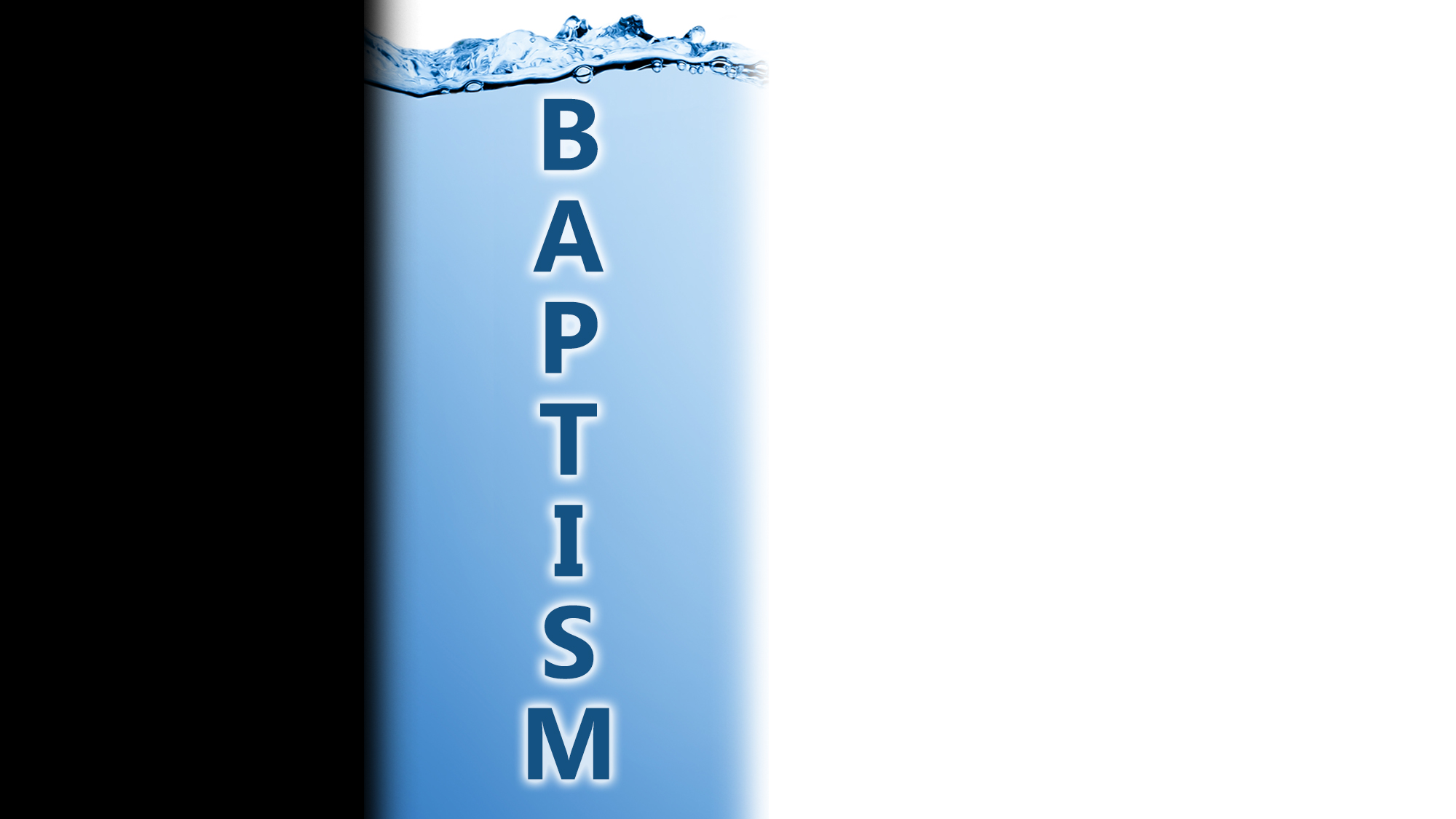 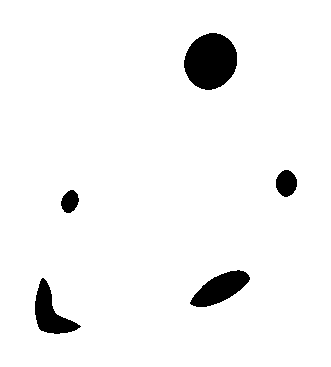 Sinner
Matthew 28:18-20

Mark 16:15-16
Acts 2:38
Becoming a Christian
Entering a new relationship with God
Being saved from sin
Obtaining the remission of sins
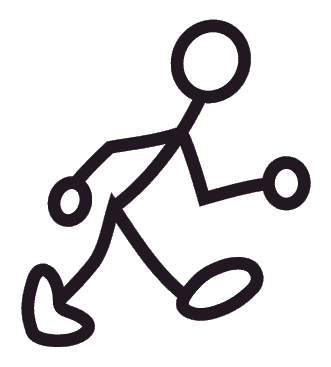